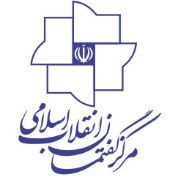 امروز نفوذ دشمن یکی از تهدیدهای بزرگ است برای این کشور؛ دنبال نفوذند. (1394/06/25)
نفوذ، تهدیدی بزرگ برای کشور
نقشه‌ی این دشمن در این منطقه عمدتاً بر دو پایه استوار است... یکی عبارت است از ایجاد اختلاف، دوّمی عبارت است از نفوذ. (1394/05/26)
نفوذ، بخشی از نقشه آمریکا در منطقه
1. خطر نفوذ
نیّت آن‌ها این بود که از این مذاکرات و از این توافق، وسیله‌ای پیدا کنند برای نفوذ در داخل کشور(1394/05/26)

مذاکره بهانه است، مذاکره وسیله‌ای برای نفوذ است، مذاکره وسیله‎ای برای تحمیل خواست‎ها است. ما فقط در قضیه‌ی هسته‌ای به دلایل مشخّصی که مکرّر هم این دلایل را ذکر کرده‌ایم، موافقت کردیم بروند مذاکره کنند؛ خب مذاکره کردند. (1394/06/18)
مذاکره و توافق، وسیله‎ای برای نفوذ
به نظر من مسئله‌ی بعد از برجام، از مسئله‌ی برجام مهم‌تر است... آن‎ها در اظهاراتشان حرف‌هایی می‌زنند که بکلّی خارج از مقوله‌ی توافق هسته‌ای و مانند این حرف‎ها است...
از جمله‌ی حرف‎هایی که می‎زنند و ما را حسّاس می‎کند، این است که می‎گویند برجام فرصت‎هایی را - هم در داخل ایران و هم در بیرون از ایران و در منطقه- در اختیار آمریکا قرار داده(1394/06/12)
مسئله بعد از برجام، مهم‌تر از برجام
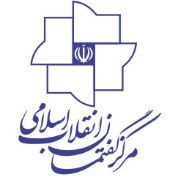 نفوذ اقتصادی
این‎ها در صدد نفوذند... در زمینه‌های گوناگون؛ در زمینه‌های اقتصادی، در رفت‌وآمدها، در همه‌ی دستگاه‌ها(1394/06/4)
نفوذ اقتصادی ممکن است، که البتّه کم‌اهمیت‌ترین آن نفوذ اقتصادی است... در زمینه‌های اقتصادی، چشم‌های بینای مسئولین اقتصادی بایستی باز باشد و مواظب باشند که [دشمنان‌] نفوذ اقتصادی پیدا نکنند؛ چون نفوذ دشمن پایه‌ی اقتصادِ محکم را متزلزل می‎کند. (1394/06/25)
نفوذ امنیتی
ممکن است که جزو کم‌اهمیت‌ترین [هم‌] نفوذ امنیتی باشد. نفوذ امنیتی چیز کوچکی نیست، امّا در مقابل نفوذ فکری و فرهنگی و سیاسی، کم‌اهمیت است. نفوذ امنیتی عوامل خودش را دارد، مسئولین گوناگون -از جمله خود سپاه- جلوی نفوذ امنیتی دشمن را با کمال قدرت ان‌شاءالله می‎گیرند(1394/06/25)
نفوذ فکری
نفوذ فکری...یکی از راه‌های ورود و نفوذ... ایجاد خلل در باورها است؛ باور انقلابی، باور دینی. در معرفت‎های انقلابی و دینی اختلال ایجاد می‎کنند؛ رخنه‎کردن در این‎ها است. و از همه‌ی طرق هم استفاده می‎کنند و آدم‎های گوناگونی هم دارند؛ استاد دانشگاه هم دارند، فعّال دانشجویی هم دارند، نخبه‌ی فکری و علمی هم دارند؛ همه‌جور آدمی برای ایجاد این رخنه‌ها هستند(1394/06/25)
2. عرصه‎های نفوذ
از همه مهم‌تر، نفوذ سیاسی و نفوذ فرهنگی است . دشمن سعی می‎کند در زمینه‌ی فرهنگی، باورهای جامعه را دگرگون کند؛ و آن باورهایی را که توانسته این جامعه را سرِپا نگه دارد جابه‌جا کند، خدشه در آن‎ها وارد کند، اختلال و رخنه در آن‎ها به‌وجود بیاورد. خرج‎ها می‎کنند؛ میلیاردها خرج می‎کنند برای این مقصود؛ این رخنه و نفوذ فرهنگی است.(1394/06/25)
نفوذ فرهنگی
نفوذ سیاسی هم این است که در مراکز تصمیم‌گیری، و اگر نشد تصمیم‌سازی، نفوذ بکنند. وقتی دستگاه‌های سیاسی و دستگاه‌های مدیریّتی یک کشور تحت‌تأثیر دشمنان مستکبر قرار گرفت، آن‌وقت همه‌ی تصمیم‎گیری‌ها در این کشور بر طبقِ خواست و میل و اراده‌ی مستکبرین انجام خواهد گرفت؛ یعنی مجبور می‎شوند.(1394/06/25)
وقتی یک کشوری تحت نفوذ سیاسی قرار گرفت، حرکت آن کشور، جهت‌گیری آن کشور در دستگاه‌های مدیریّتی، بر طبق اراده‌ی آن‎ها است؛ آن‎ها هم همین را می‎خواهند...برای آن‎ها بهتر این است که از خود آن ملّت کسانی در رأس آن کشور باشند که مثل آن‎ها فکر کنند، مثل آن‎ها اراده کنند، مثل آن‎ها و بر طبق مصالح آن‎ها تصمیم بگیرند؛ این نفوذ سیاسی است. (1394/06/25)
نفوذ سیاسی
نفوذ در منطقه
در منطقه هم آن‎ها می‎خواهند نفوذ ایجاد کنند؛ حضور برای خودشان دست‌وپا کنند و اهداف خودشان را در منطقه دنبال کنند. ما به حول و قوّه‌ی الهی تا آن‎جایی که بتوانیم نخواهیم گذاشت این اتّفاق بیفتد. (1394/06/25)
امروز آمریکا آبروی گذشته را در این منطقه ندارد؛ می‎خواهند این را بازسازی کنند. در کشور ما هم قصدشان همین است. در ایران هم نیّتشان این است. (1394/06/25)
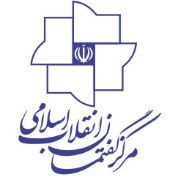 بعضی‌ها اصرار دارند این شیطان بزرگ را با این خصوصیّات -که از ابلیس بدتر است- بزک کنند و به شکل فرشته وانمود کنند...کدام عقلی و کدام وجدانی اجازه می‎دهد که انسان قدرتی مثل قدرت آمریکا را به‌عنوان دوست، به‌عنوان مورد اعتماد، به‌عنوان فرشته‌ی نجات انتخاب بکند؟(1394/06/18)
خودشان را می‌آرایند؛ با ظاهر اتوکشیده، با کراوات، با ادکلن، با ظواهر به‎ظاهر چشمگیر، خودشان را در چشم افراد ساده‌لوح جور دیگری جلوه می‎دهند...نباید بگذاریم از در رفت، از پنجره برگردد؛ نباید اجازه بدهیم نفوذ پیدا کند؛ دشمنی این‎ها تمام نمی‎شود.(1394/06/18)
بزک کردن چهره شیطان بزرگ
هدایت مجموعه‎های فرهنگی
این‎ها در صدد نفوذند، در صدد رخنه کردنند؛ این رخنه از جاهای مختلفی ممکن است باشد؛ مواظب باشید. یک وقت آدم خبر می‎شود که فرض بفرمایید فلان سازمان آمده یک بخشی از مجموعه‌ی فرهنگی ما را -مثلاً فرض کنید مهدکودک‌ها را- به یک شکل خاصّی دارد هدایت می‎کند؛ این را آدم می‌فهمد، بعد که نزدیک می‎شود می‎بیند کار خطرناکی و کار بزرگی است [امّا] آدم توجّه نداشته؛ این‎ها رخنه است. (1394/06/04)
استکبار در صدد آن است که کلیشه‌های مورد نظر خودش را به همه‌ی مردم دنیا تحمیل کند؛ هم به آحاد ملّت‎ها، هم بالخصوص به مسئولان و مؤثّران کشورها؛ یعنی دولت‎ها، نمایندگان مجالس، تصمیم‌گیران، تصمیم‌سازان، به قول خودشان اتاق‎های فکر، به همه‌ی این‎ها می‎خواهند آن کلیشه‌های خودشان را تحمیل کنند و آن را وارد ذهن آن‎ها و فضای ذهنی آن‎ها بکنند.(1394/06/12)
مایلند همه، جهان را از منظر آن‎ها ببینند... با این رویکرد سلطه‌طلبانه مفاهیمی را یا جعل می‎کنند یا دست‌کاری می‎کنند و معنا می‎کنند و مایلند همه، طبق معنای آن‎ها این مفاهیم را بفهمند و به‌کار بگیرند و در ادبیّاتشان از آن‎ها استفاده کنند. فرض بفرمایید تروریسم یک مفهومی است که استکبار آن را در یک معنای خاصّی به‌کار می‎برد؛ یا حقوق بشر یا دموکراسی.(1394/06/12)
تحمیل کلیشه‎های سلطه طلبانه
3. روش‎های نفوذ
ایدئولوژی‌زدایی از سیاست و دیپلماسی
ایدئولوژی‌زدایی یکی از حرف‎های رایج [است.] حالا چند سالی بود، بعد یک چند سالی تعطیل شد، باز دوباره حالا شروع کرده‌اند. از دیپلماسی ایدئولوژی‌زدایی کنیم؛ از سیاست داخلی [ایدئولوژی‌زدایی کنیم‌]؛ نه، این درست ضدّ حق است، ضدّ حقیقت است؛ معنایش این است که اصول و مبانی انقلاب و اسلام را در سیاست داخلی و خارجی دخالت ندهیم(1394/06/25)
القای عبور از انقلاب، لازمه‎ی پیوستن به جامعه جهانی
یکی از چیزهایی که انسان زیاد می‎شنود...اینکه شما بانفوذید، شما قدرتمندید، انقلاب را بگذارید کنار که بتوانیم با هم زندگی بکنیم، معنایش این است که انقلاب را بگذارید کنار تا از این قدرت بیفتید تا ما بتوانیم شما را ببلعیم. این را صریحاً به افرادی از جمهوری اسلامی می‎گویند و توجّه نمی‎شود به معنا و مفهوم واقعی این حرف. تا کِی می‎خواهید انقلابی باشید، تا کِی می‎خواهید مرتّب دم از انقلاب بزنید، بیایید جزو جامعه‌ی جهانی(1394/06/25)
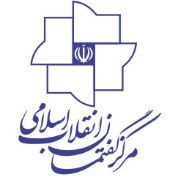 ما این راه را بستیم و این راه را به طور قاطع خواهیم بست؛ نه نفوذ اقتصادی آمریکایی‌ها را در کشورمان اجازه خواهیم داد، نه نفوذ سیاسی آن‎ها را، نه حضور سیاسی آن‎ها را، نه نفوذ فرهنگی آن‎ها را؛ با همه‌ی توان -که این توان هم بحمدالله امروز توان زیادی است- مقابله خواهیم کرد؛ اجازه نخواهیم داد(1394/05/26)
نفوذ آمریکایی­ها را اجازه نخواهیم داد
هوشیاری و فراموش نکردن دشمنی، گام اول
هوشیار باشیم؛ من چند روز قبل از این، در صحبت گفتم که این‎ها در صدد نفوذند، در صدد رخنه کردنند؛ این رخنه از جاهای مختلفی ممکن است باشد؛ مواظب باشید... دشمنی را فراموش نکنیم؛ حرف من این است. وقتی‌که شما از یاد نبردید که یک جبهه‌ای روبه‌روی شما است، پشت سنگر نشسته‌اند، سلاح‎هایشان را آماده کرده‌اند، آن‌وقت به اقتضا [عمل می‎کنید]. (1394/06/04)
به نظر من کاری که علی‌العجاله باید کرد این است که در اتّخاذ مواضع انقلابی، باید صراحت داشت؛ یعنی رودربایستی نکنیم. مواضع انقلابی را، مبانی امام بزرگوار را صریح بیان کنیم، خجالت نکشیم، رودربایستی نکنیم، ترس نداشته باشیم و بدانیم که «وَ للهِ‌ جُنودُ السَّمواتِ وَ الاَرضِ وَ کانَ اللهُ عَزیزًا حَکیمًا»(1394/06/04)
اتّخاذ مواضع صریح انقلابی
4. راهبردهای مقابله
مأیوس کردن دشمن از طریق قوی شدن
دشمنی‌ها...تا کی ادامه پیدا می‎کند؟ تا وقتی شما قوی بشوید، تا وقتی ملّت ایران آن‌چنان قوی بشود که دشمن مأیوس بشود از تهاجم سیاسی یا امنیّتی یا نظامی یا اقتصادی یا تحریم و غیرذلک...سه عامل اساسی اقتدار ملّی این‎ها است: اقتصاد قوی و مقاوم، علم پیشرفته و روزافزون، و حفظ روحیّه‌ی انقلابیگری در همه بخصوص در جوان‎ها. (1394/06/18)
ناامید کردن دشمن از طریق بیداری ملت
اگرچنانچه ما بیدار باشیم، امید آنها ناامید خواهد شد. آنها منتظر نشسته‌اند که یک روزی ملّت ایران و نظام جمهوری اسلامی ایران خوابش ببرد؛ منتظر این هستند. وعده میدهند که ده سال بعد، ایران آن ایران نیست و دیگران هم که دیگر کاری نمیکنند! تصوّرشان این است(1394/06/25)
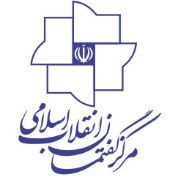 نباید گذاشت این فکر و این امید شیطانی در دل دشمن پا بگیرد؛ باید آن‌چنان پایه‌های انقلاب و فکر انقلابی در اینجا مستحکم باشد که مُردن و زنده بودن این و آن و زید و عمرو، تأثیری در حرکت انقلابی این کشور نگذارد. (1394/06/25)
مستحکم کردن پایه‌های انقلاب و فکر انقلابی
حفظ یکپارچگی‌ و دوری از حاشیه‎سازی
یکی هم حفظ این یکپارچگی‌ای که خوشبختانه در مردم وجود دارد... جهت‌گیری واحد را بایستی ما قدر بدانیم و پاس بداریم و به آن بایستی اهمّیّت بدهیم. حاشیه‌سازی نباید بشود؛ بعضی از حاشیه‌سازی‌ها تشتّت‌آور است؛ یعنی همین وحدت جهت‌گیری را به هم می‎زند. (1394/06/04)
4. راهبردهای مقابله
عمده این است که اسیر کلیشه‌های تحمیلی نظام سلطه نباید بشود. یک تفکّراتی، یک مفاهیمی از سوی تبلیغات پُرحجم نظام سلطه، به‌طور شبانه‌روزی در سرتاسر عالم دارد پراکنده می‎شود؛ یکی از مهم‌ترین مسائل این است که ما باید اسیر نشویم(1394/06/12)
اسیر نشدن در کلیشه‎های تحمیلی نظام سلطه
دوری از تصمیم‌گیری در نقشه دشمن
این را مطلقاً همه‌ی مسئولین مختلف -فقط مخصوص وزارت خارجه و آقای دکتر ظریف نیست؛ دستگاه‌های مختلف، دستگاه‌های اقتصادی، دستگاه‌های فرهنگی- توجّه داشته باشند که ما در داخلِ نقشه‌ی طرّاحی شده‌ی دشمن قرار نگیریم و بازی نکنیم؛ که فلان تصمیمی که ما میگیریم، چه در زمینه‌ی سیاست، چه در زمینه‌ی اقتصاد، چه در زمینه‌ی تجارت، چه در زمینه‌ی فرهنگ، کمک بکند به آن بسته‌ی تعیین‌شده‌ی دشمن که برای خودشان هست. (1394/06/04)